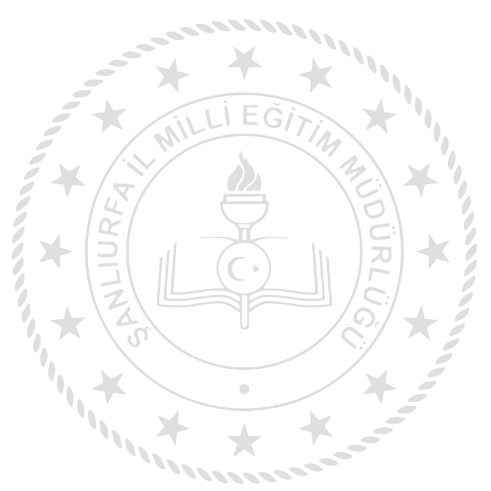 MESLEKİ VE TEKNİK 
ORTAÖĞRETİM SİSTEMİ
MART-2024
Mesleki ve Teknik Eğitimin Amacı
Sosyal ve ekonomik sektörler ile iş birliği  içinde ulusal ve uluslararası mesleki yeterliliğe, meslek ahlakına ve mesleki değerlere sahip, yenilikçi, girişimci, üretken, ekonomiye değer katan ehil iş gücü yetiştirmektir.
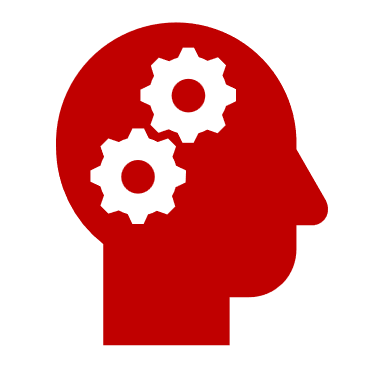 Mesleki Eğitim Veren Okul Türleri ve Programlar
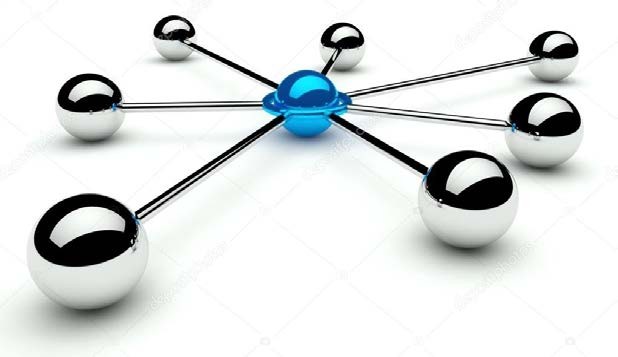 Mesleki ve Teknik Eğitim Süreci
Anadolu Teknik Programı ve Anadolu Meslek Programı
10. Sınıf 
Dal Eğitimi
12. Sınıf 
Dal Eğitimi
11. Sınıf 
Dal Eğitimi
Diploma
9. Sınıf 
Alan Eğitimi
9. Sınıf
Alan Eğitimi
Mesleki Eğitim Merkezi Programı
9. Sınıf 
Dal Eğitimi
10. Sınıf 
Dal Eğitimi
11. Sınıf 
Dal Eğitimi
Diploma
12. Sınıf 
Dal Eğitimi
Ustalık Belgesi
Kalfalık Belgesi
Mesleki ve Teknik Eğitim Yerleşim Süreci
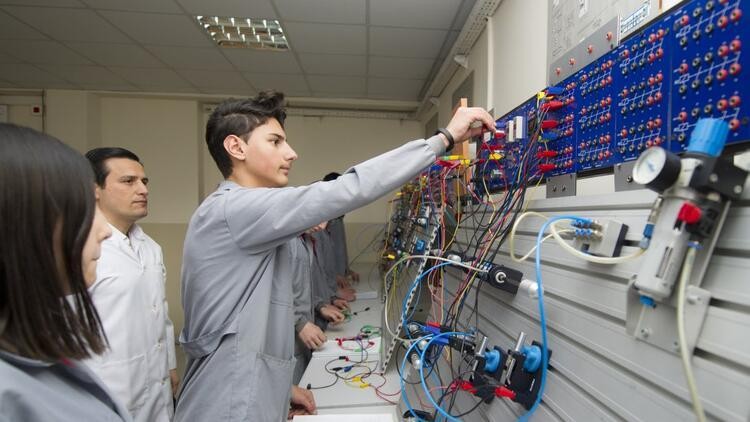 MESLEKİ VE TEKNİK EĞİTİMDE ALAN VE DALLAR
Mesleki ve teknik Anadolu liselerinde 50 alanda ve bu alanlar altındaki 107 dalda eğitim verilmektedir.
Mesleki eğitim merkezi programında 34 alanda ve bu alanlar altındaki 184 dalda
 eğitim verilmektedir.
MESLEKİ VE TEKNİK ANADOLU LİSELERİNDEKİ PROGRAM TÜRLERİ
Tüm programlarda 9. sınıfa mesleki alan eğitimi ile başlanır. 10. ve 11. sınıfta meslek alanına bağlı olarak dal eğitimi verilir. 9, 10 ve 11. sınıflarda verilen meslek dersleri ve akademik dersler birebir aynıdır. 
Anadolu Teknik Programı (ATP): Bu programa merkezi sınav puanı ile alan seçimi yapılarak kayıt yapılır. 12. sınıflarda Üniversiteye hazırlık amacıyla sadece akademik destek dersleri verilir. Mezun olmadan önce 40 iş günü işletmelerde staj eğitimi verilir.
Anadolu Meslek Programı (AMP): Bu programa sınavsız olarak mahalli yerleştirmeyle kayıt yapılır. Kayıt işlemi sonrası alan tercihi yapılır. 12. sınıflarda sertifikasyon eğitimi ile haftada 3 gün işletmede mesleki eğitim verilir. Ancak 9,10,11. sınıfların başarı ortalaması 70 ve üzerinde olanlar da istemeleri halinde 12. sınıfta işletmeye gitmeyip akademik destek derslerini alabilirler.
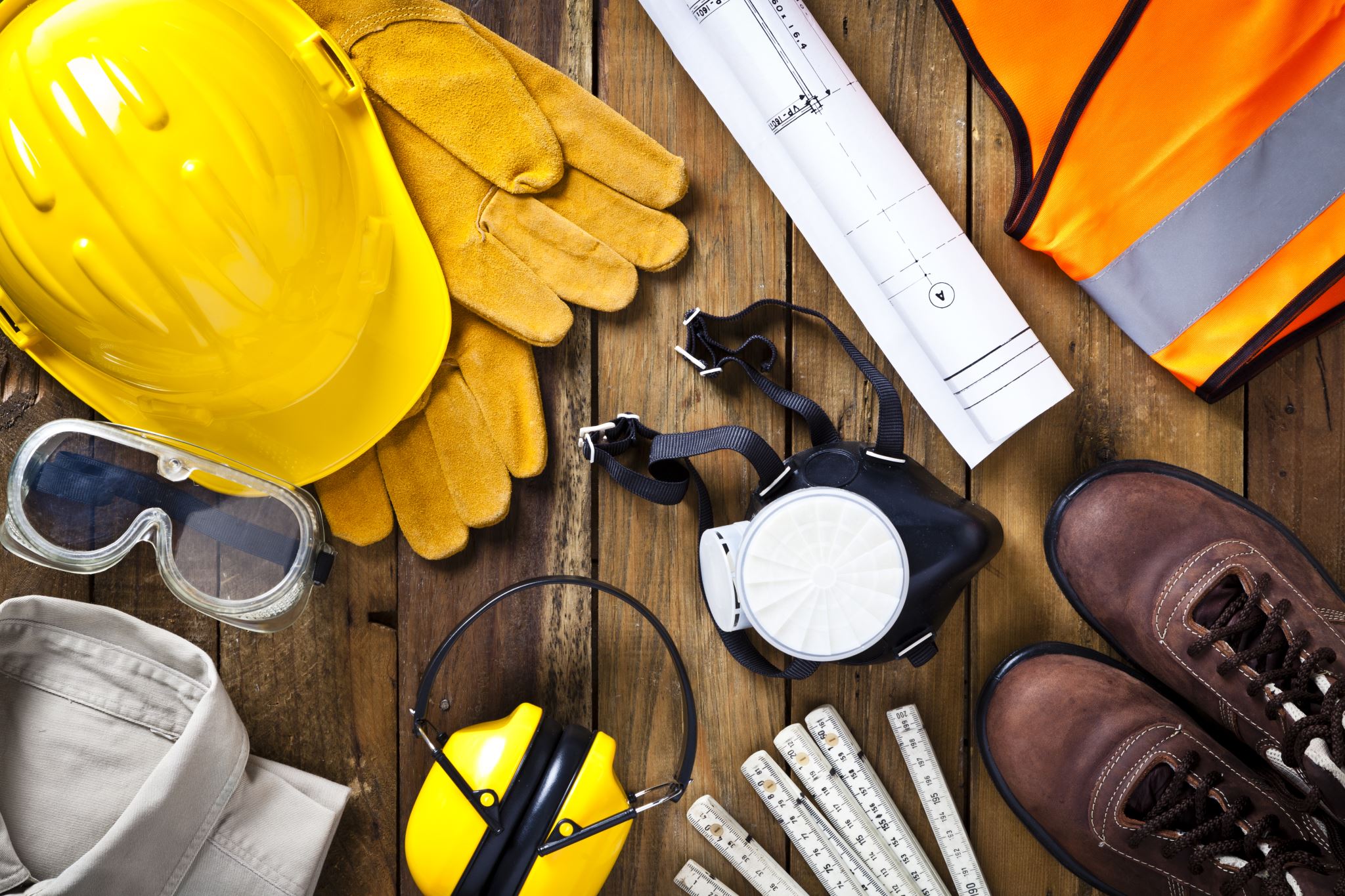 Mesleki Eğitim Sistemi ve Alanları Hakkında Bilgi Portalları
Mesleki Tanıtım Portalı
Mesleğim Hayatım Portalı
http://meslekitanitim.meb.gov.tr/ https://meslegimhayatim.meb.gov.tr/
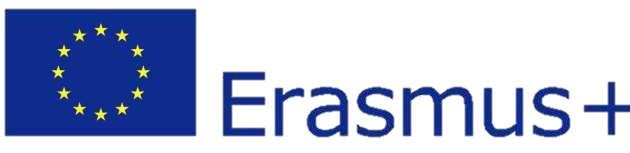 İŞLETMELERDE BECERİ EĞİTİMİ VE STAJ
Öğrencilerimiz mesleki eğitim uygulamalarını, işletmelerde beceri eğitimi ve stajla yapmaktadır.
İŞLETMELERDE BECERİ EĞİTİMİ; Anadolu meslek programı öğrencilerinin mesleki bilgi, görgü ve becerilerini artırmak amacıyla 12. sınıfta 3 gün işletmede beceri eğitimi görmesidir.
	STAJ; Anadolu teknik programı öğrencilerinin mesleki bilgi, görgü ve becerilerini artırmak amacıyla 40 iş günü işletmede beceri eğitimi görmesidir.
Giderleri AB projelerinden karşılanmak üzere öğrencilerin alanlarıyla ilgili beceri eğitimi ve staj çalışmalarını yurtdışındaki işletmelerde yapmaları mümkün olabilmektedir. Daha fazla bilgi için www.ua.gov.tr/ adresini ziyaret edebilirsiniz.
SİGORTA İŞLEMLERİ VE STAJ ÜCRETİ
Öğrencilerimizin güven içinde eğitimlerine devam etmesi ve oluşacak herhangi bir  olumsuz  durumda  mağdur  edilmemesi  amacıyla  öğrenimleri  boyunca  iş kazaları ve meslek hastalıklarına karşı sigortaları yapılır.
Sektörün arzuladığı nitelikli iş gücünü yetiştirmek ve sektörün mali yükünü azaltmak   amacıyla,   işveren   tarafından   işletmeye   giden   meslek   lisesi öğrencilerine  asgari  ücretin  en  az  %  30’u  tutarında  ücret  ödenmektedir. Örneğin, 2024 yılı asgari ücreti için öğrenciye ödenen en az ücret 5101 TL olarak hesaplanmıştır.
MESLEK LİSESİ MEZUNLARININ AVANTAJLARI
YÜKSEKÖĞRETİM PROGRAMLARINA GEÇİŞ
Üniversite tercihlerinde istediği bölümü hiç bir hak kaybı yaşamadan seçebilirler.
2 yıllık Meslek Yüksekokullarına girerken ek puan alırlar.
Teknoloji Fakültelerinde bulunan Mühendislik bölümlerini seçmeleri halinde Mesleki ve Teknik Liselere ayrılan kontenjanlardan yararlanarak genel lise öğrencilerine göre daha az net sayısıyla bu bölümlere girebilirler.
Mesleki  ve  Teknik  Ortaöğretim  Kurumları  (M.T.O.K.)  kontenjanı  verilen  bölümlerden
bazıları şunlardır;
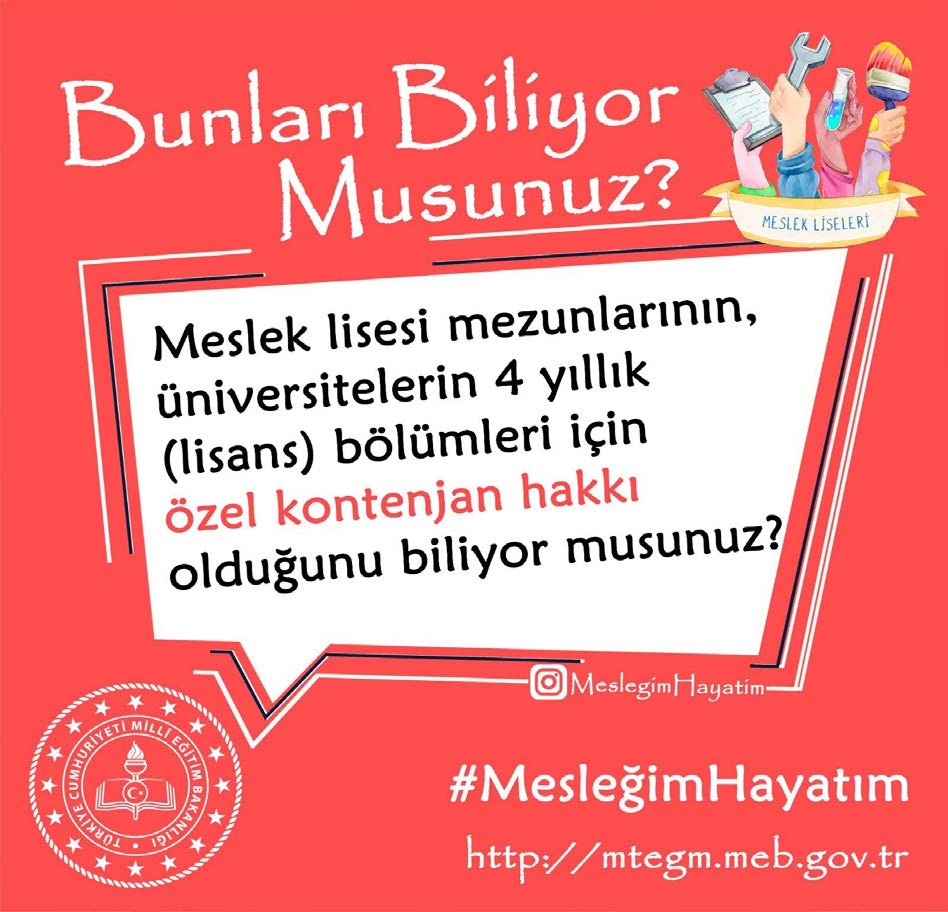 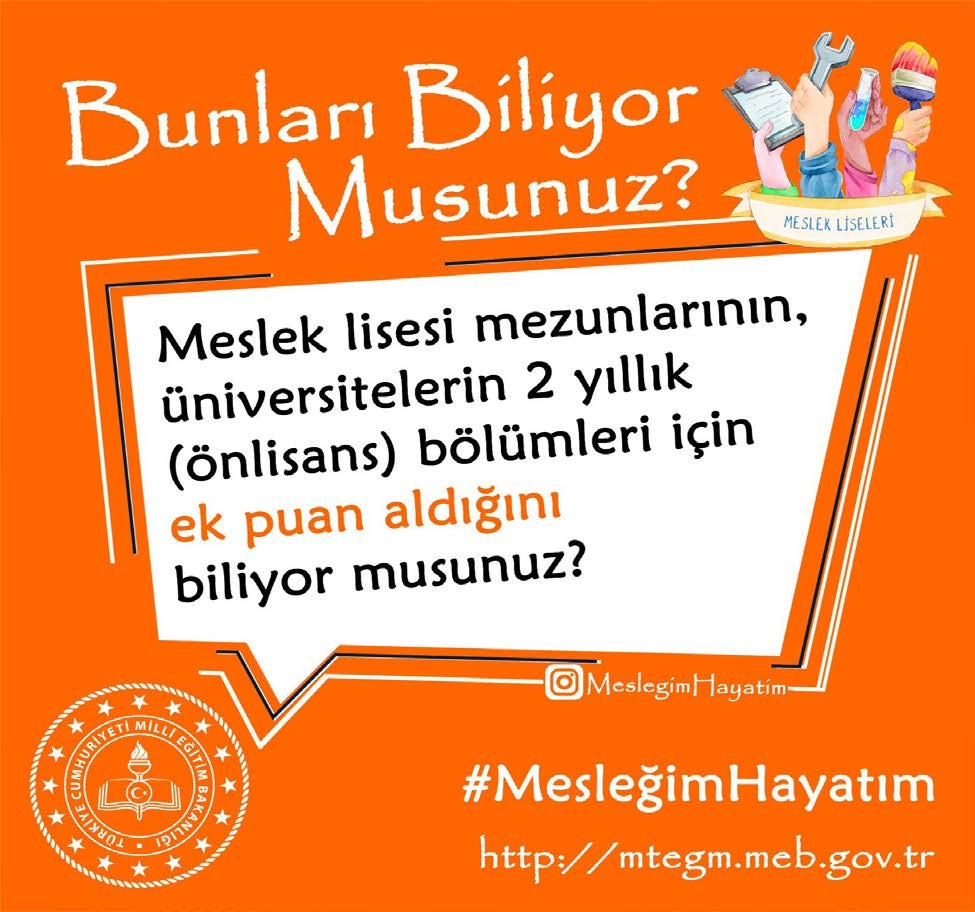 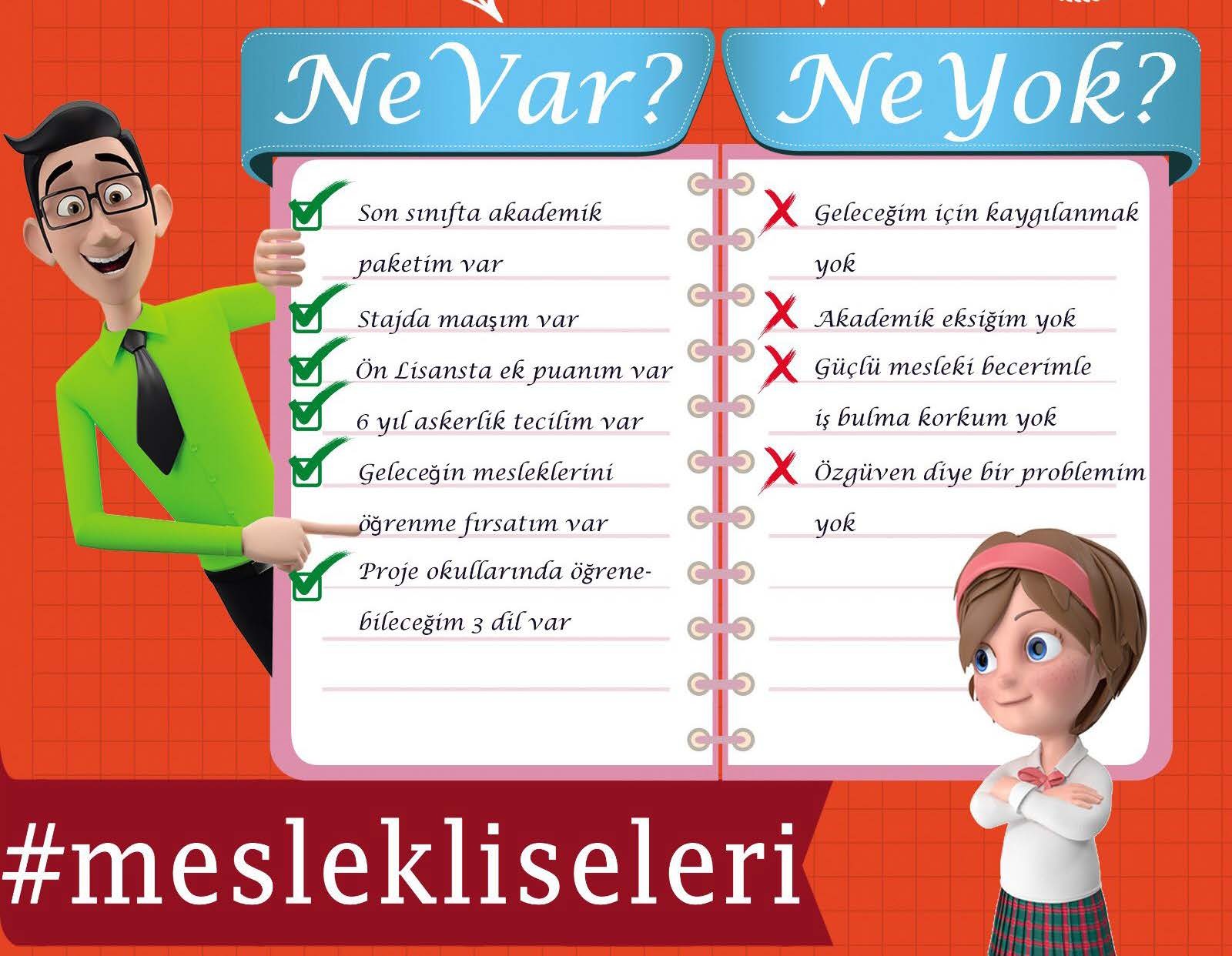 SÜLEYMANİYE MESLEKİ VE TEKNİK ANADOLU LİSESİ
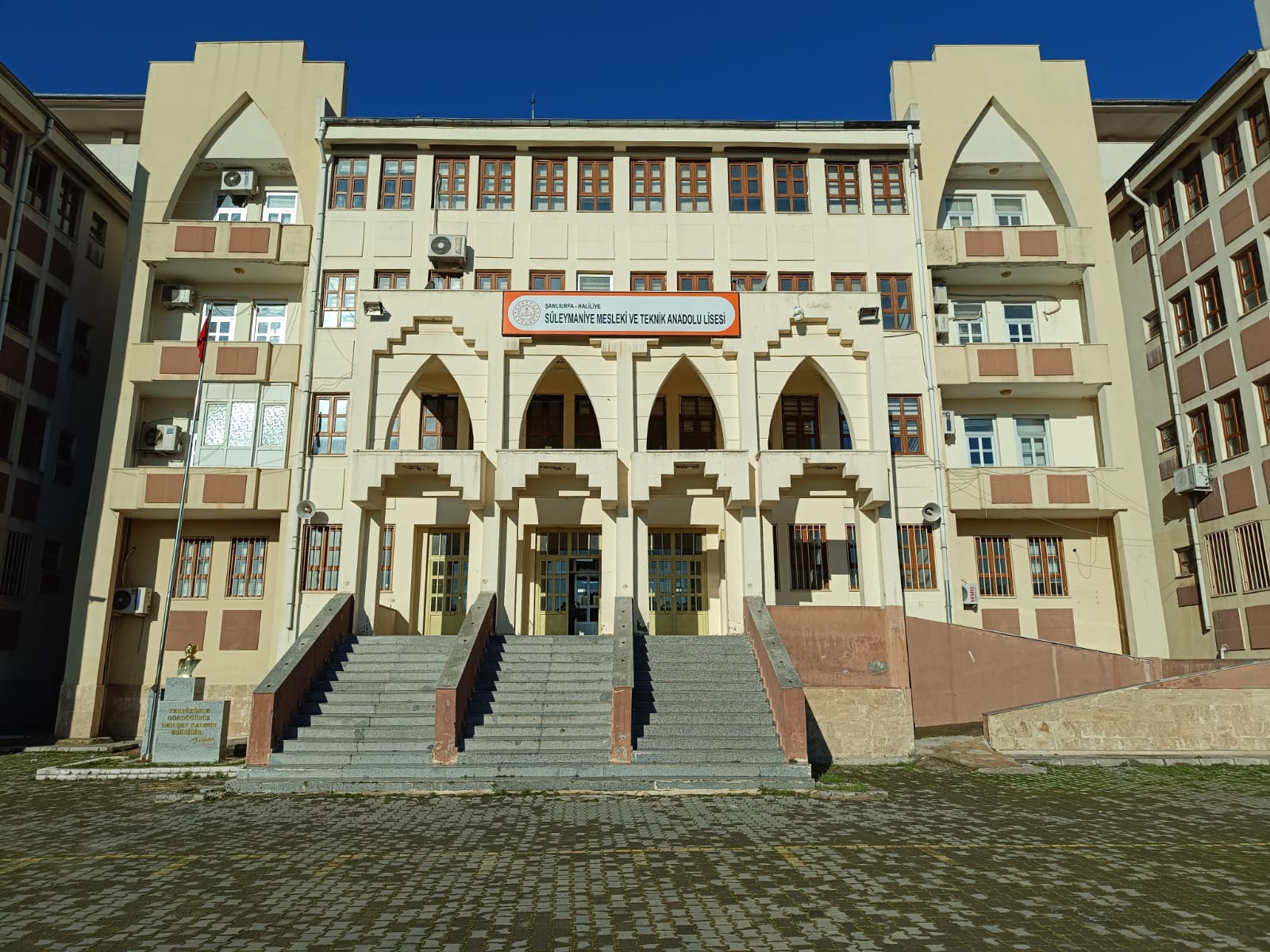 Okulunuzun görsel resimlerini ekleyiniz
SÜLEYMANİYE MESLEKİ VE TEKNİK ANADOLU LİSESİ
2012 Eğitim Öğretim yılında faaliyete başlayan okulumuz 4 farklı alan ile eğitim ve öğretime devam etmektedir. Alanlarımız Bilişim Teknolojiler,Hasta ve Bakım Hizmetleri,Güzellik Hizmetleri ve Çocuk Gelişimi Alanı yer almaktadır. Okulumuzda 32 derslik 7 atölye ile eğitim öğretim hizmeti yapmakta olup 5 yönetici  48 öğretmen ve 3 hizmetli personelle devam etmektedir.
SÜLEYMANİYE  MESLEKİ VE TEKNİK ANADOLU LİSESİ
AÇIKLVizyon: İnsanî değerleri kendisine prensip etmiş, her türlü meslekî bilgi ve donanıma sahip bireylerden müteşekkil bir kurum olarak ürettiği ve geliştirdiği projelerle bir marka haline gelerek meslekî eğitim almak isteyenlerin ve özellikle hizmet sektörünün tercih ettiği bir kurum olmak.

Misyon: Milli ve manevi değerler temelinde kendini bilen, gerçekleştiren, toplumsal sorunlara duyarlı, Türkçeyi iyi kullanabilen, meslekî alanda yeterli donanıma ve uygulama becerisine sahip, istihdam açısından sektörün ihtiyacına cevap verebilecek nitelikli ve kalifiyeli elaman yetiştirmek; aynı zamanda yükseköğrenimi amaç edinmiş bireyler yetiştiren bir kurum olmak.
SÜLEYMANİYE MESLEKİ VE TEKNİK ANADOLU LİSESİ DÖNER SERMAYE ÜRETİM ÇALIŞMALARIMIZ
SÜLEYMANİYE MESLEKİ VE TEKNİK ANADOLU LİSESİ
Okulumuzda 4 ayrı alanda  ve  4 Dalda eğitim verilmektedir. Bu Alanlar ve kontenjanları;
SOSYAL ETKİNLİKLERİMİZ
BİLİM FEN VE TEKNOLOJİ KULÜBÜ FİDAN DİKİMİ
EN TEMİZ SINIF
SİBER SUÇLARLA MÜCADELE VE ZORBALIK
DİLİMİZİN ZENGİNLİKLERİ ŞUBAT AYI ETKİNLİĞİ
YEŞİLAY MADDE BAĞIMLILIĞI
TEK SES İKİ HAREKET
"TEK SES İKİ HAREKET"
KARİYER GÜNLERİ
BAĞIMLILIKLA MÜCADELEDE ÖĞRETMENİN ROLÜ SEMİNERİ
BİLGİ YARIŞMASI 1. TUR
MEZOPOTAMYA LİVİNG LAB ZİYARET
VOLEYBOL TURNUVASI
OKUL KERMESİ
DÖNEM SONU ETKİNLİKLERİMİZ
MÜNAZARA YARIŞMASI
KARİYER GÜNLERİ
En Temiz Sınıf Uygulaması
“Çağdaş yaşamı destekleme derneği”
KUŞAKLAR BULUŞMASI
BÜYÜKŞEHİR İLE İŞBİRLİĞİ
SAFAHAT YARIŞMASI
İnsan Hakları ve Demokrasi Haftası
DİLİMİZİN ZENGİNLİKLERİ KASIM AYI ÇALIŞMASI
24 KASIM ÖĞRETMENLER GÜNÜ
Bonus Hoca Okulumuzda Seminer Verdi
10 KASIM ATATÜRK'Ü ANMA PROGRAMI
AFETLERE HAZIRLIK
GÜÇLÜ TÜRKİYE İÇİN MESLEKİ VE TEKNİK EĞİTİM
Sevgili öğrencilerimiz, ortaöğretim tercih sürecinde; İlgi, istek ve yeteneğinize uygun  bir  meslek  sahibi  olmayı,  Tercih  ettiğiniz  bir  okulda  öğrenim  görmeyi, İşverenlerin öncelikli tercih edeceği kişi olmayı, Mezun olduğunuzda iş hayatına katılmayı, Meslek alanınızda yükseköğrenim görmeyi hedefliyorsanız!
SİZİ AİLEMİZİN BİR PARÇASI OLMAYA DAVET EDİYORUZ. UNUTMAYIN!
GELECEK, SİZİNLE GÜZEL OLACAK.
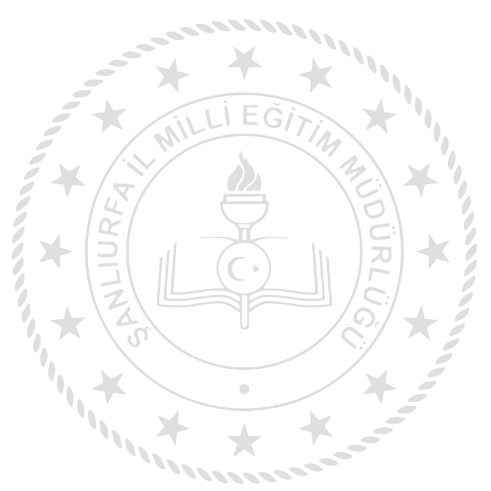